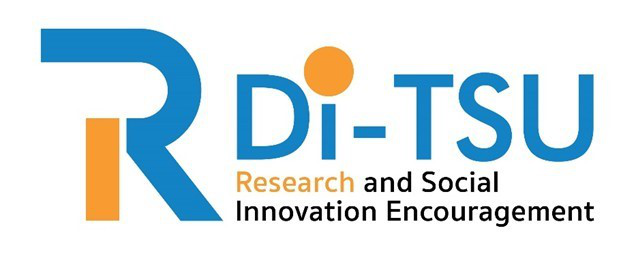 มาตรฐานการดำเนินงานคณะกรรมการจริยธรรมการวิจัยในคน มหาวิทยาลัยทักษิณ
รองศาสตราจารย์ ดร.ปุญญพัฒน์ ไชยเมล์
ประธานคณะกรรมการจริยธรรมการวิจัยในคน
1. หลักจริยธรรมการวิจัยในคนพื้นฐาน
1. หลักความเคารพในบุคคล (Respect for persons)
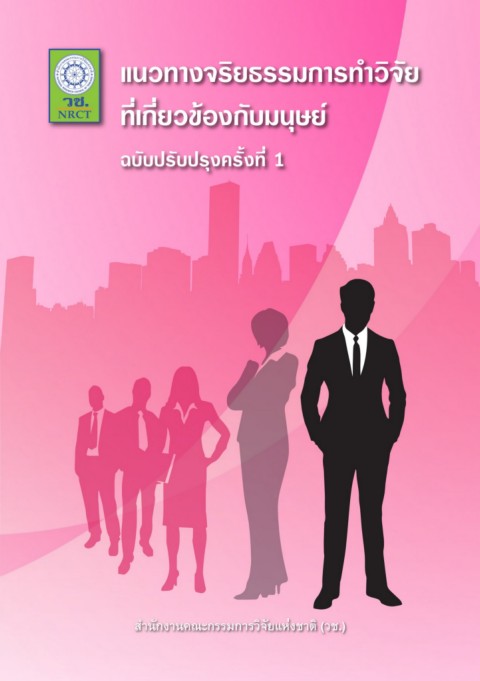 2. หลักคุณประโยชน์ (Beneficence)
3. หลักความยุติธรรม (Justice)
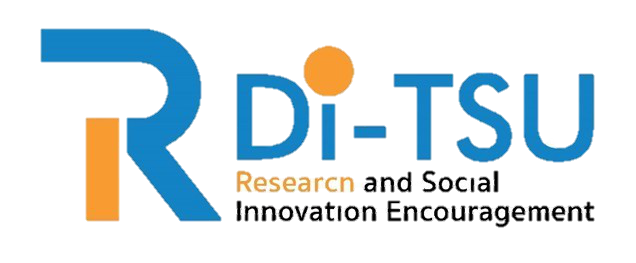 2
2. คณะกรรมการจริยธรรมการวิจัยในคน
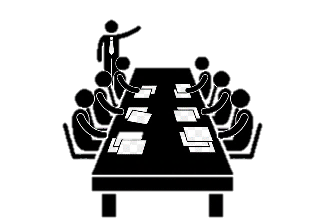 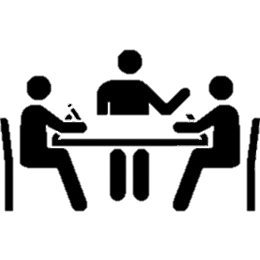 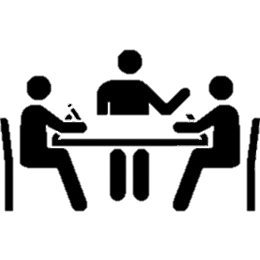 2. ด้านวิทยาศาสตร์ เทคโนโลยี และวิทยาศาสตร์สุขภาพ
3. ด้านมนุษยศาสตร์ 
และสังคมศาสตร์
1. Full board
คณะกรรมการ มีอำนาจและหน้าที่ ดังนี้
1. ศึกษาและกำหนดมาตรฐานวิธีการปฏิบัติงานการปฏิบัติหน้าที่ของคณะกรรมการจริยธรรมการวิจัยในคน   และการพิจารณาประเมินโครงการวิจัยที่ขอรับการพิจารณา
2. พิจารณาข้อเสนอโครงการขอรับการพิจารณาจริยธรรมการวิจัยในคน
3. พิจารณาติดตาม กำกับดูแลการดำเนินงานโครงการที่ได้รับการพิจารณารับรองแล้ว
4. ตรวจสอบและกำกับการดำเนินการวิจัยของโครงการที่ผ่านการรับรองจริยธรรมการวิจัยในคน
5. ประสานงาน ดำเนินการ และรายงานผลการดำเนินงานจริยธรรมการวิจัยในคนต่อหน่วยงานที่เกี่ยวข้อง
6. พัฒนาความรู้เกี่ยวกับจริยธรรมการวิจัยในคนแก่บุคลากรและผู้ที่เกี่ยวข้อง รวมทั้งเผยแพร่ข้อมูลข่าวสาร    ด้านจริยธรรมการวิจัยในคน
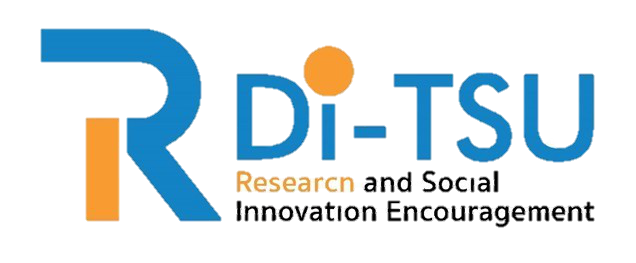 3
3. แนวทางการทบทวนโครงร่างการวิจัย
3.1 การทบทวนระเบียบวิธีวิจัย
1. ชื่อโครงการวิจัย
2. ความสำคัญหรือเหตุผลที่ต้องศึกษาวิจัยในคน
3. วัตถุประสงค์ของการศึกษา
4. ประโยชน์ที่คาดว่าจะได้รับจากการวิจัย
5. การรวบรวมรายงานที่เกี่ยวข้องกับการวิจัย
6. รูปแบบการศึกษาเหมาะสมหรือไม่
7. เกณฑ์การคัดเลือกอาสาสมัคร
8. การคัดเลือกและการแบ่งกลุ่มอาสาสมัคร
9. ขนาดตัวอย่าง
10. วิธีการวิจัย ได้แก่ ชนิดของการสุ่ม ขั้นตอนปฏิบัติ เครื่องมือ วิธีการทดสอบ
11. การเก็บรวบรวมข้อมูลและสถิติที่ใช้ในการวิเคราะห์
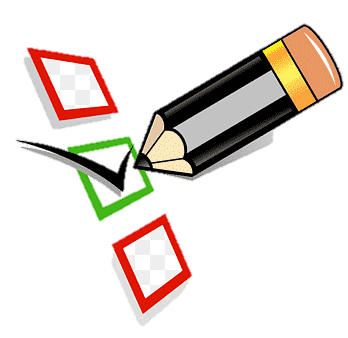 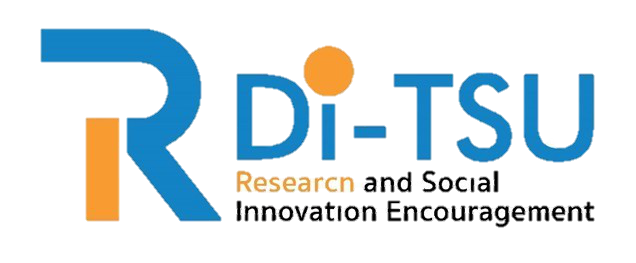 4
3. แนวทางการทบทวนโครงร่างการวิจัย
3.2 การทบทวนทางด้านจริยธรรมการวิจัย
1. การคัดเลือกอาสาสมัคร มีความเสมอภาคหรือไม่
2. ความเสี่ยงและประโยชน์ของอาสาสมัคร
3. การรักษาความลับของข้อมูล
4. การพิจารณาโครงร่างการวิจัยในกรณีต่าง ๆ เช่น
    - กลุ่มบุคคลที่อ่อนแอและเปราะบาง เช่น เด็ก
    - การวิจัยในชุมชน
    - การวิจัยที่ใช้ยาหลอกในกลุ่มควบคุม
    - การวิจัยทางพันธุศาสตร์
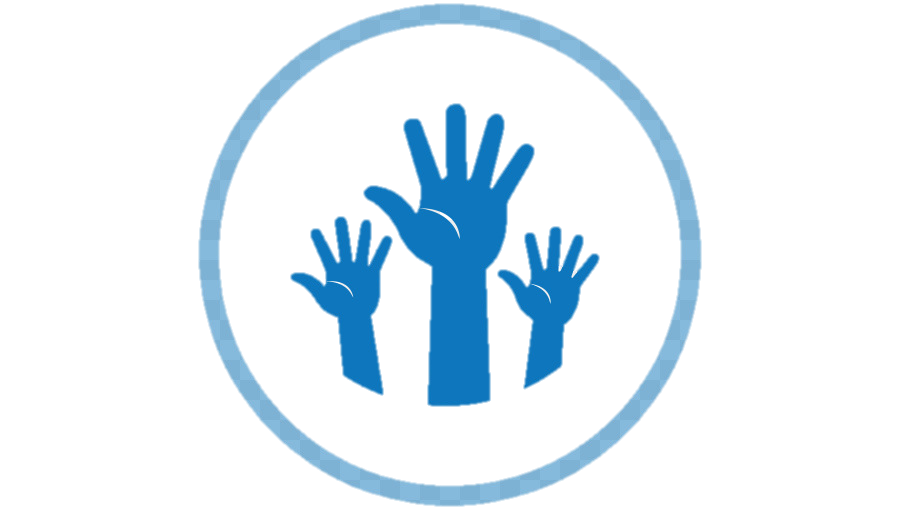 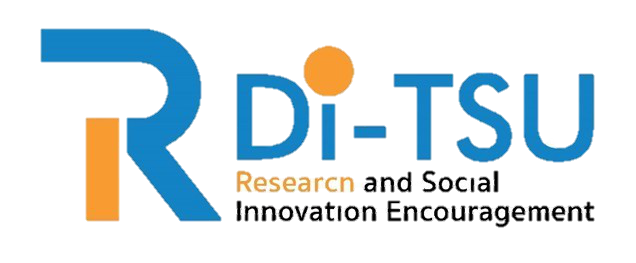 5
3. แนวทางการทบทวนโครงร่างการวิจัย
3.3 การทบทวนเอกสารชี้แจงข้อมูลแก่ผู้เข้าร่วมโครงการวิจัย
1. การให้ข้อมูลที่เกี่ยวข้องกับการวิจัยอย่างครบถ้วน
2. ภาษาที่ใช้เข้าใจง่ายและหลีกเลี่ยงการใช้คำศัพท์เทคนิค
3. ไม่มีประโยคที่ลดสิทธิ ความปลอดภัยของอาสาสมัคร
4. ไม่มีการบังคับหรือเสนอประโยชน์ที่มากเกินไป
5. ในกรณีที่อาสาสมัครไม่สามารถให้ความยินยอมได้ด้วยตนเอง ต้องมีการขอความยินยอมจากผู้ปกครองหรือหรือผู้แทนโดยชอบธรรม
6. ในกรณีที่อาสาสมัครเป็นเด็กอายุต่ำกว่า 18 ปี ต้องมีการขอความยินยอมจากผู้ปกครองหรือหรือผู้แทนโดยชอบธรรม
7. อาสาสมัครตั้งแต่ 7 ปี ถึง 18 ปี ต้องขอ Assent จากอาสาสมัครเด็ก
8. มีการลงนามของพยาน ในกรณีที่อาสาสมัครไม่สามารถอ่านเอกสารชี้แจงข้อมูลได้
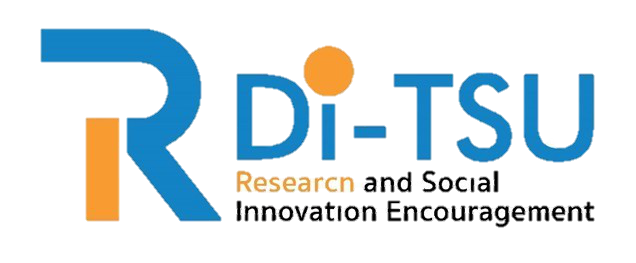 6
3. แนวทางการทบทวนโครงร่างการวิจัย
3.4 การทบทวนผู้วิจัยและผู้ร่วมวิจัย
1. ผู้วิจัยและผู้ร่วมวิจัย ควรมีคุณสมบัติเหมาะสมในด้านการศึกษา การฝึกอบรม และประสบการณ์ที่จะดำเนินการวิจัยได้อย่างถูกต้อง
2. ผู้วิจัยและผู้ร่วมวิจัย ควรได้รับการอบรมเกี่ยวกับเกณฑ์ทางจริยธรรมการวิจัยในคน เพื่อพิทักษ์สิทธิ์และสวัสดิภาพของผู้เข้าร่วมการวิจัย
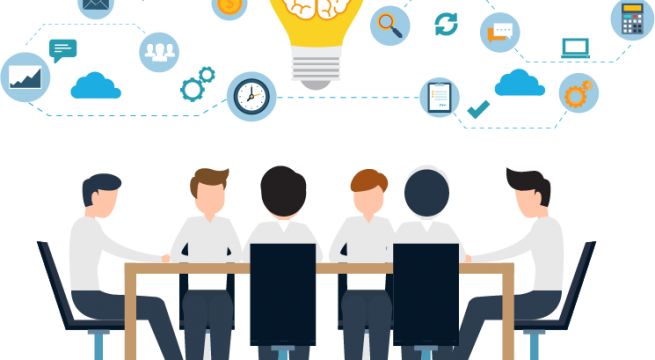 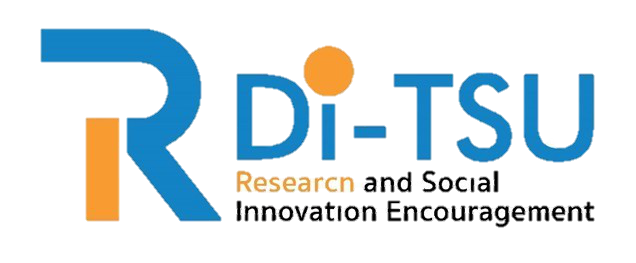 7
3. แนวทางการทบทวนโครงร่างการวิจัย
3.5 การทบทวนเอกสารอื่น ๆ ที่เกี่ยวข้อง
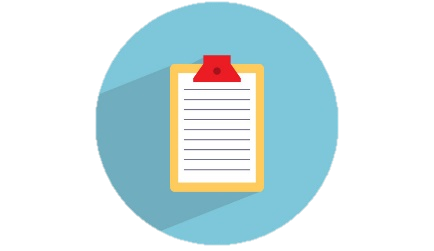 1. แบบบันทึกข้อมูลต้องไม่มีตัวที่สามารถระบ่งชี้ถึงบุคคล
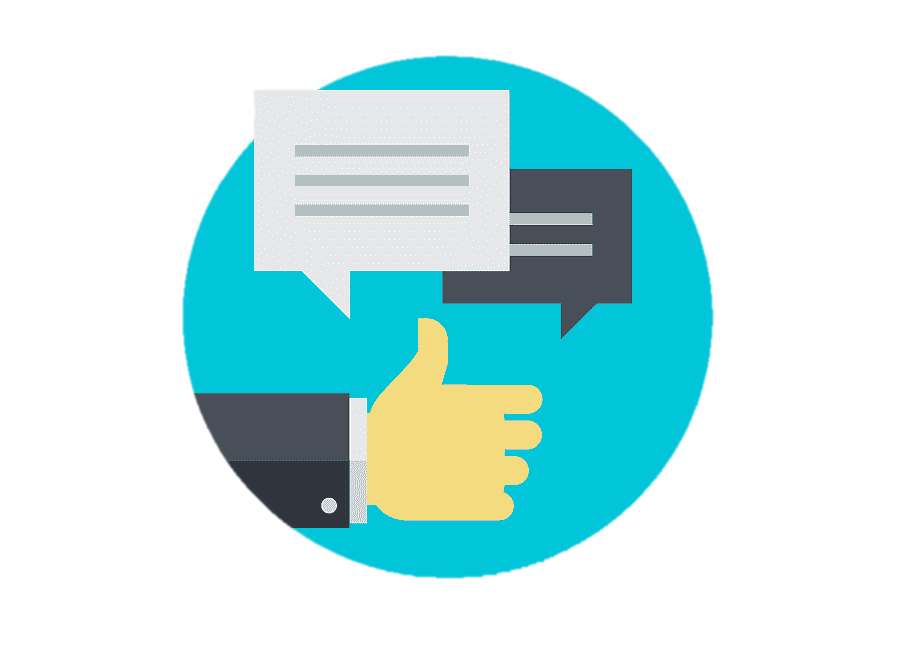 2. สื่อประชาสัมพันธ์ ต้องไม่มีข้อความหรือเน้นข้อความที่เป็นการเชิญชวนโดยให้สิทธิพิเศษ หรือให้เงินค่าจ้างหรือเงินตอบแทน
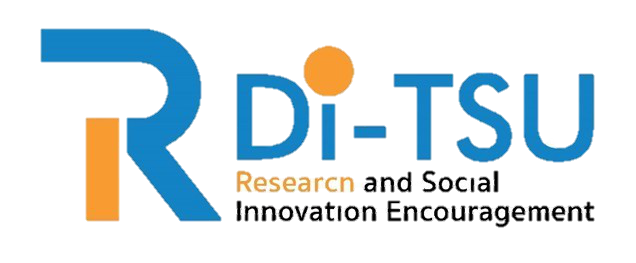 8
4. ประเภทของการพิจารณา
ประเภทการพิจารณา
ระยะเวลาแจ้งผล
การพิจารณาจริยธรรมการวิจัยในคน
- ความเสี่ยงมากกว่าความเสี่ยงที่อาจเกิดขึ้นในชีวิตประจำวันทั่วไป
เช่น การวิจัยในคนที่เป็นกลุ่มเปราะบาง/ด้อยโอกาส หรือ หัวข้อที่อ่อนไหว สุ่มเสี่ยง หรือ กระบวนการวิจัยอาจก่อนอันตราย
ภายใน 30 วัน
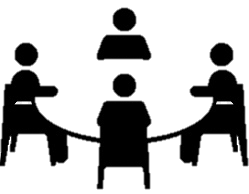 Full board
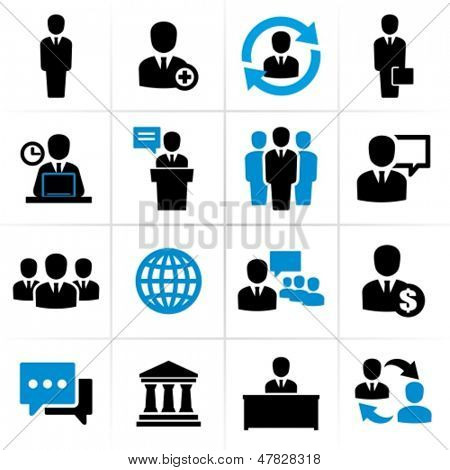 - ความเสี่ยงไม่มากกว่าที่พบในชีวิตประจำวันทั่วไป
เช่น การวิจัยที่มีข้อมูลที่ทำให้ระบุตัวตนบุคลได้ แต่ข้อมูลไม่สุ่มเสี่ยง
ภายใน 30 วัน
Expedited
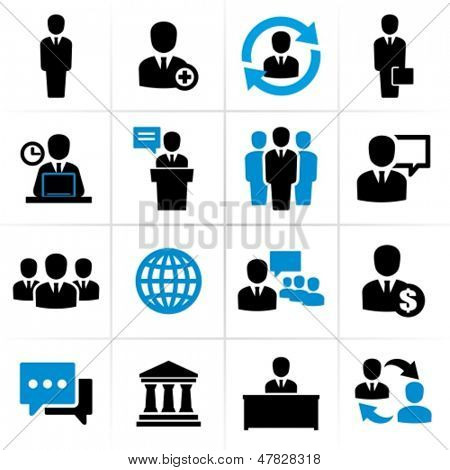 - ความเสี่ยงน้อยมาก
เช่น การวิจัยที่ไม่มีข้อมูลที่ทำให้ระบุตัวบุคคลได้
ภายใน 14 วัน
Exemption
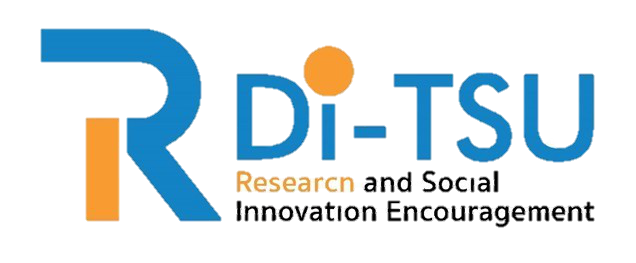 9
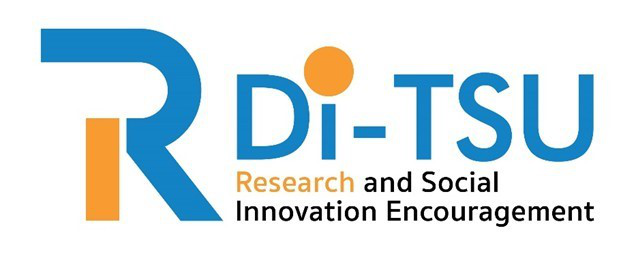 10